UNIT 4LEGAL ASPECTS OF BUSINESS CONTRACTS
LEGAL ASPECTS OF BUSINESS CONTRACTS
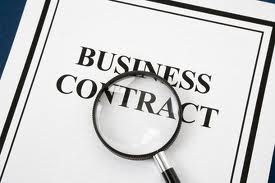 Objectives
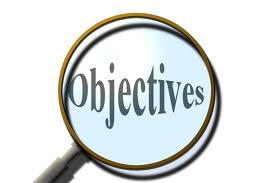 Define a simple contract.

Identify the seven (7) basic elements of a simple contract.

 State three (3) types of contracts.

Differentiate between Offer and Invitation to Treat.

Describe how Acceptance is achieved.

Describe what is Consideration.
CONTRACT
A contract is a legally binding agreement that is enforceable by law.

Characteristics:
All contracts are agreements, but  not all agreements are contracts; some agreements are not legally binding.
Domestic agreements are not legally binding so the court expects the relative or friend to prove that he/she did intend to create legal relations.
The law sees all business transactions as legally binding so the court expects the party or parties bringing the action to court to prove that legal relations were not intended.
A simple contract is not legally binding unless it contains the seven basic elements of a contract.
ELEMENTS OF A SIMPLE CONTRACT
Offer 

 Acceptance of that offer

Consideration

Capacity

Legality

Possibility

Good faith
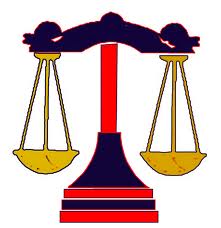 TYPES OF CONTRACTS
SIMPLE CONTRACTS – are made up of two or more people which must have consideration as an important feature of it. E.G. Shaquille agreeing to pay Luke $200 to cut her yard.

SPECIALITY CONTRACTS – are always written and must be signed (all parties must place their signature on the contract), sealed (seal or design must be placed on the contract) and delivered (parties must be aware the contract exists). E.G. Sale of land, Sale of goods, Hire purchase agreements, Insurance contracts and Marriage contracts.

CONTRACT OF RECORD – is a result of a court order. E.G. A man may be ordered by the court to pay a certain amount to maintain his child.
OFFER
This is a proposal or bid made by one party to another either directly or through an agent.

For an offer to be genuine:-
It must be made by the offeror (the person making the offer or the agent who represents him);

Not by the offeree (the person to whom the offer is made).
OFFER continued
Invitation to Treat or Trade - A situation where the offeror invites the offeree to make him an offer, which he is free to accept or reject. This is not a genuine offer.

Examples:
Advertisement for sale of land
Goods in a supermarket
Tenders for goods or services
Goods offered for sale by public auction
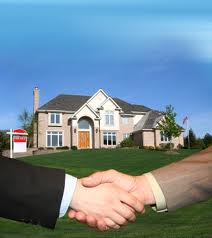 OFFER continued
Offer can be specific or general – It can be made to a specific person or to the world at large. E.G. If Keston places an advertisement in the newspapers promising a reward to the person who finds and returns his lost passport, then anyone who responds to his request would qualify for the reward.
OFFER continued
Offer does not have to written – It can be put in writing or implied by conduct. E.G. If Anglyn pays a taxi driver his fare, a contract is made by the driver taking her where she wants to go and she paying the fare.

Offer must be communicated – It must be communicated by the offeror or his agent to the offeree or his agent. Offers must be clear and precise.
OFFER continued
Revocation Of Offer – An offer can only be revoked or withdrawn before acceptance. Once the offeree accepts the offer then the offeror cannot withdraw his offer.
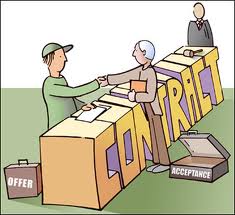 OFFER continued
Counter Offer – Once the offeree changes the offer made, he or she is making what is called a counter-offer. This is a rejection of the original offer and is not acceptable by law.
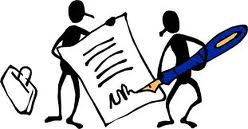 ACCEPTANCE
This is achieved when the offeree unconditionally agrees to all terms and conditions of the offer.

There cannot be genuine acceptance if there is no genuine offer.
Acceptance must be unconditional. The offeree must not change any of the conditions of the offer.
Acceptance must be unqualified. The offeree must measure up to the expectations of the contract and not seek to change it.
Acceptance must be absolute. All the terms and conditions must be agreed on totally and the offeree should not be desired to change any aspect in his favour.
ACCEPTANCE continued
Acceptance must be made in the way stated by the offeror – It must be made in the form that it is decided on by the offeror.
Acceptance by Post – Once the offeree mails the letter of acceptance and not when it is received. The offeree’s obligation is to mail the letter. This is all he/she needs to do for acceptance to be legal. 
Acceptance by Instantaneous Means of Communication – Acceptance is only seen as acceptance when it is communicated and not when it is made.
CONSIDERATION
A benefit or detriment received by one party for a promise for the other party to perform an act, or to compensate for that act or detriment.

Consideration has two aspects:
A promise for a promise
An act for an act
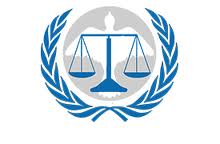 CONSIDERATION continued
Owner’s consideration – benefit or detriment that receiving party gets

Receiver’s consideration – promise that the receiving party makes.
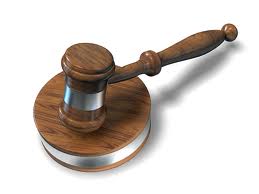 CONSIDERATION continued
Consideration is more than a promise – It is different from a bare promise. E.G. If Jenna promises to give Shanace $100 and later changes her mind giving Shanace nothing. Shanace cannot succeed against Jenna for breach of contract because Shanace gave no consideration in return for Jenna’s promise.
CONSIDERATION continued
Consideration may be executory or executed – 

Executory Consideration – the price promised by one party in return for the other parties promise.

Executed Consideration – the price paid by one party in return for the other parties promise. The promise is yet to be done.
CONSIDERATION continued
Rules governing consideration:
Consideration must be real or sufficient
Consideration need not be adequate
Consideration must move from the promisee
Consideration must not be past
Consideration must not be illegal
Consideration must not be vague
Consideration must be possible of performance
CAPACITY
Capacity refers to identify who is eligible to enter into a contract.
The following persons are not considered to have full capacity
Minors – persons below the age of  18
Under the influence – alcohol or drugs
Mentally ill
Alien – persons who are residence of other cpuntries
LEGALITY
All contract must conform to the law. This is a person can not enter into a contract or design a contract for something or action which is against the law.
POSSIBILITY
All parties to the contract must be in a position to deliver the requirements of the contract.
You can not make a contract to give someone the stars or use a venue which is destroyed by a storm.
GOOD FAITH
This refers to the genuineness of the parties to stick to a contract.
There should not be a deliberate attempt to misrepresent yourself or be fraudulent..
Innocent misrepresentation – a statement that is made in the belief that is true.
Fraudulent misrepresentation – a statement which is untrue and made knowing that it is untrue.
TERMINATION OF A CONTRACT
A contract which is brought to an end.
A contract may be ended in the following ways;
Death
Lapse of time – the time period of the contract has expired.
Bankruptcy
Renunciation – if one party only completes part of the contract.
Legislature – the contract was illegal
Notice – the contract is ended by warning in advance
DISCHARGE OF THE CONTRACT
Discharge refers to when someone is released from their legal obligation.
A contract may be discharged in the following ways;
By performance – the contract is completed
Agreement – both parties agree to cancel
Breach – one party does not fulfil his part of the contract.
Frustration – circumstances beyond the control of the parties make it impossible to complete the contract.